Deep-Learning(Study) - 요약
2022-05-02
정도윤 (rabbit.white@daum.net)
목차
1. 요약 - 모델 컴파일
2. 예측
3. 학습셋과 테스트셋 구분 / 예측
4. 다중 분류
5. 이항 교차 엔트로피
6. 모델 실행(Callbacks)
1. 요약 - 모델 컴파일
model.compile(loss=‘ ’, optimizer=‘’)
binary_crossentropy
adam
sgd(확률적 경사하강법)
클래스에서 0, 1로만 사용가능
categorical_crossentropy
클래스에서 다중 품목 분류할 때 사용
2. 예측
예)
# 데이터 분류
Data_set = np.loadtxt(“./dataset/ThoraricSurgery.csv”, delimiter=“,”)

# 환자의 기록과 수술 결과를 X와 Y로 구분하여 저장
X = Data_set[:,0:17]
Y = Data_set[:, 17]
model = Sequential()
model.add(Dense(30, input_dim=17, activation=‘relu’))
model.add(Dense(1, activation=‘sigmoid’))
model.compile(loss=‘mean_squared_error’, 
                          optimizer=‘adam’,
                          metrics=[‘accuracy’])
# 데이터 실행
model.fit(X, Y_encoded, epochs=100, batch_size=1)
3. 학습셋과 테스트셋 구분 / 예측
from keras.models import Sequential
from keras.layers.core import Dense
from sklearn.preprocessing import LabelEncoder
from sklearn.model_selection import train_test_split
seed = 0
numpy.random.seed(seed)
tf.random.set_seed(3)
#
df = pd.read_csv(‘./dataset/sonar.csv’, header=None)
dataset = df.values
X = dataset[:, 0:60].astype(float)
Y_obj = dataset[:, 60]

e = LabelEncoder()
e.fit(Y_obj)
Y = e.transform(Y_obj)
X_train, X_test, Y_train, Y_test = train_test_split(X, Y, test_size=0.3, random_state=seed)
model.fit(X_train, Y_train, epochs=130, batch_size=5)
4. 다중 분류
예)
# 데이터 분류
dataset = df.values
X = dataset[:,0:4].astype(float)
Y_obj = dataset[:, 4]

# 문자열을 숫자로 변환
e = LabelEncoder()
e.fit(Y_obj)
Y = e.transform(Y_obj)
Y_encoded = tf.keras.utils.to_categorical(Y)
model = Sequential()
model.add(Dense(16, input_dim=4, activation='relu'))
model.add(Dense(3, activation=‘softmax’))
model.compile(loss=‘categorical_crossentropy’, 
                          optimizer=‘adam’,
                          metrics=[‘accuracy’])
model.fit(X, Y_encoded, epochs=50, batch_size=1)
5. 이항 교차 엔트로피
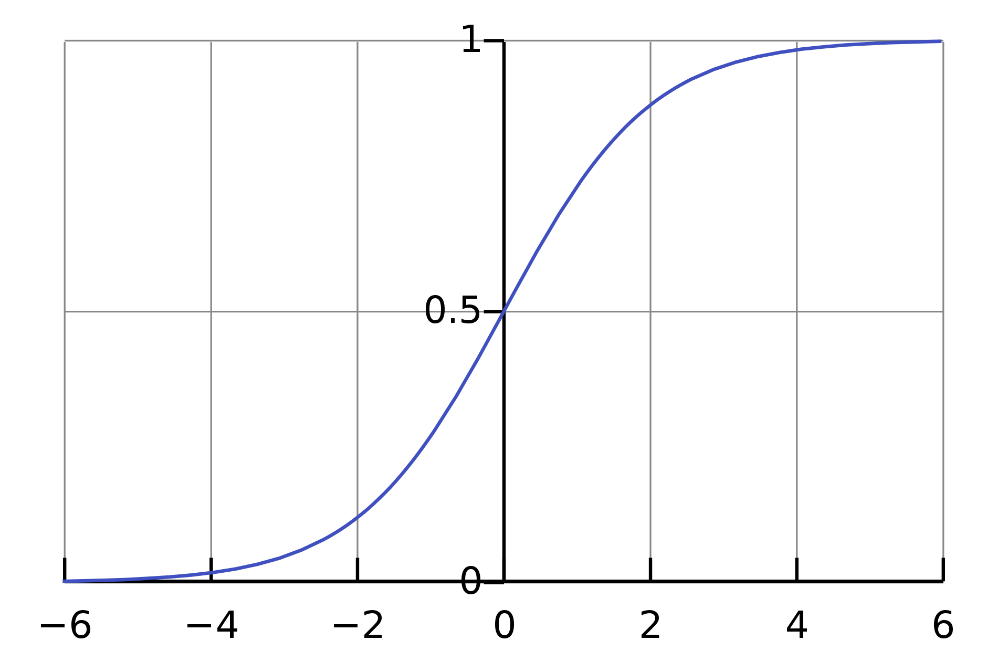 sigmoid 함수
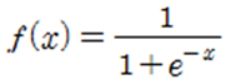 # 데이터 입력
df_pre = pd.read_csv(‘../dataset/wine.csv’, header=None)
df = df_pre.sample(frac=1)
dataset = df.values
X = dataset[:, 0:12]
Y = dataset[:, 12]
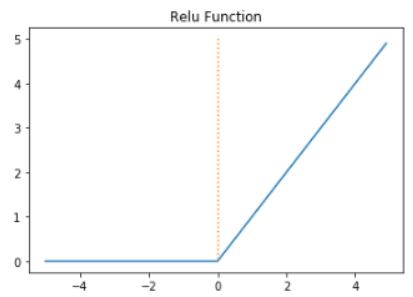 Lelu 함수
# 모델 설정
model = Sequential()
model.add(Dense(30, input_dim=12, activation='relu'))
model.add(Dense(12, activation=‘relu’))
model.add(Dense(8, activation=‘relu’))
model.add(Dense(1, activation=‘sigmoid’))
def relu(x):      return np.maximum(0, x)
# 모델 컴파일
model.compile(loss=‘binary_crossentropy’, optimizer=‘adam’,
                         metrics=['accuracy'])
# 모델 실행
model.fit(X, Y, epochs=200, batch_size=200)
6. 모델 실행(Callbacks)
from keras.callbacks import ModelCheckpoint
from keras.callbacks import ModelCheckpoint, EarlyStopping
# 모델 저장 폴더 설정
MODEL_DIR = ＇./model‘
If not os.path.exists(MODEL_DIR):
       os.mkdir(MODEL_DIR)
# 모델 저장 조건 설정
modelpath = “./model{epoch:02d}-{val_loss:.4f}.hdf5”
Checkpointer = ModelCheckpoint(filepath=modelpath, monitor=‘val_loss’, verbose=1, save_best_only=True)
monitor=‘val_loss’
monitor=‘val_accuracy’
# 모델 저장 조건 설정
modelpath = “./model{epoch:02d}-{val_loss:.4f}.hdf5”
Checkpointer = ModelCheckpoint(filepath=modelpath, monitor=‘val_loss’, verbose=1, save_best_only=True)
early_stopping_callback = EarlyStopping(monitor='val_loss', patience=100)
# 모델 실행 및 저장
model.fit(X, Y, validation_split=0.2, epochs=200, batch_size=200, verbose=0, callbacks=[checkpointer])
방법1)
model.fit(X, Y, validation_split=0.2, epochs=200, batch_size=200, verbose=0, callbacks=[early_stopping_callback])
방법2)
model.fit(X, Y, validation_split=0.2, epochs=200, batch_size=200, verbose=0, callbacks=[checkpointer, early_stopping_callback])